¿QUISO JESÚS UNA SOLA IGLESIA?
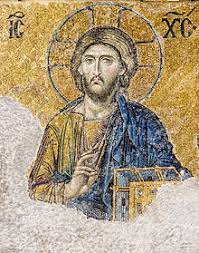 HOY VAMOS A VER
¿Qué es la Iglesia? 
¿A qué Iglesia pertenecemos? 
¿Cómo preparó Jesús a su Iglesia? 
¿Por qué fueron «doce» los Apóstoles? 
¿Cuándo nació la Iglesia Católica? 
¿Qué significa que la Iglesia es el Cuerpo de Cristo?
¿Cuál es la verdadera Iglesia?
¿QUÉ ES LA IGLESIA?
La iglesia es el cuerpo de Cristo: todas las personas que aceptan el don de la salvación de Cristo y siguen sus enseñanzas. Es mucho más que un edificio.
La Iglesia no es algo abstracto. Somos nosotros, laicos y pastores, comunidad creyente, su rostro                           visible.
 La Iglesia es humana y divina a la vez,                                           Y sabiendo que esta Iglesia lleva EN                                                                                        sus miembros las huellas del pecado, 
pertenecemos A LA IGLESIA que Jesucristo                                    realmente quiso. 
Esto no es un invento de hombres, es Cristo mismo el que nos lo enseñó.
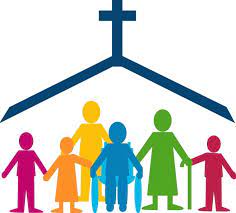 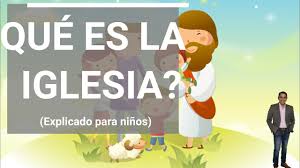 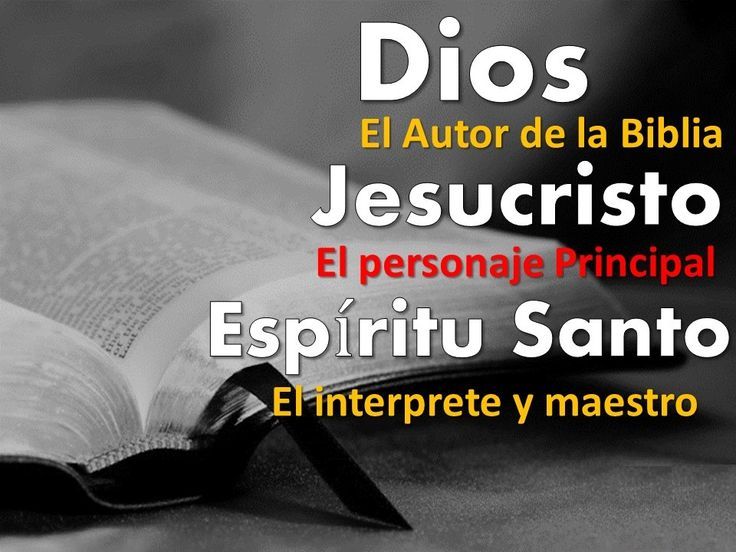 ¿Cómo preparó Jesús su Iglesia?
Jesús comenzó con el anuncio del Reino de Dios.
 
En su primera enseñanza el Señor 
proclamó: «Ha llegado el tiempo, 
y el Reino de Dios está cerca. 
Cambien de actitud y crean en el 
evangelio de salvación» (Mc. 1, 15).
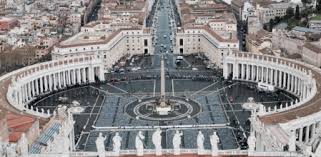 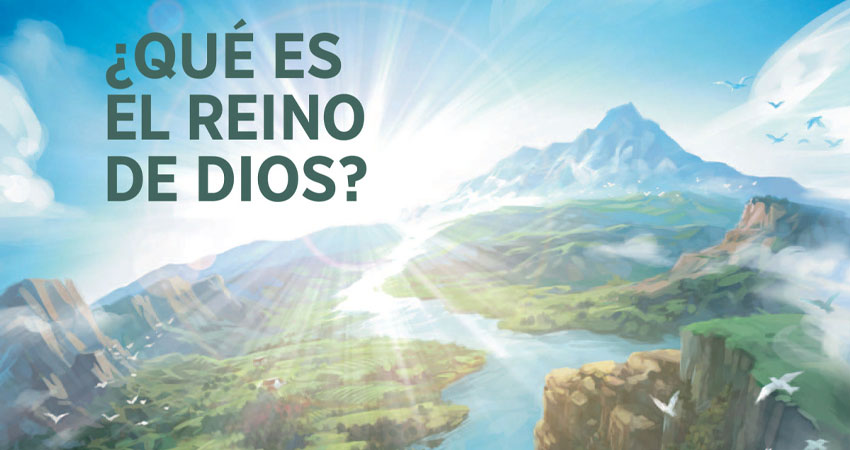 EL reino de Dios significa el gobierno de Dios. Eso significa poder, autoridad, gobierno, dominio y un pueblo que gobernar.
En aquel tiempo, a unos fariseos que le preguntaban cuándo iba a llegar el reino de Dios Jesús les contestó: 
«El reino de Dios no vendrá espectacularmente, ni anunciarán que está aquí o está allí; porque mirad, el reino de Dios está dentro de vosotros.»
El pueblo de Israel rechazó a Jesús como Mesías y Salvador y no aceptó sus enseñanzas. Por eso Jesús comenzó a formar un pequeño grupo de discípulos y mientras enseñaba a la multitud con ejemplos, a sus discípulos les explicó los misterios del Reino de Dios (Lc. 8, 10)
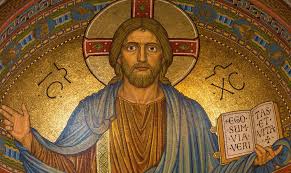 Entre los discípulos, el Señor escogió a Doce Apóstoles (enviados) con Pedro como cabeza (Mc. 3, 13-19 y Mt 19, 28). Para los judíos «doce» era un número que simbolizaba la totalidad del pueblo elegido (como las doce tribus de Israel).
Jesús preparó a sus apóstoles con mucha dedicación
Los inició en el rito bautismal 
En la predicación, en el combate contra el demonio y las enfermedades (Mc. 6, 7-13)
Les enseñó a preferir el
    servicio humilde y a no 
	    buscar los primeros puestos
A no temer las persecuciones  
A reunirse para orar en común (Mt. 18, 19), 
A perdonarse mutuamente (Mt. 18, 21). 
A hacer misiones dentro del pueblo de Israel (Mt. 10, 19)
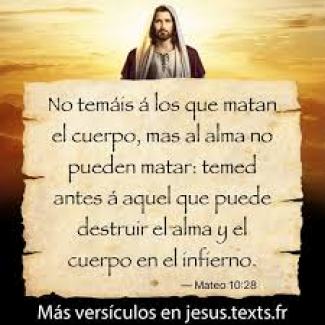 Después de la Resurrección de Jesús recibieron la orden de enseñar y bautizar a todas las naciones (Mt. 28, 19).
Entre los Doce, Pedro es quien recibió de Jesús la responsabilidad de «confirmar» a sus hermanos en la fe (Jn. 21, 15-17):«Tú eres Pedro y sobre esta piedra edificaré mi Iglesia y las puertas del infierno no podrán nada contra ella» (Mt. 16, 18).
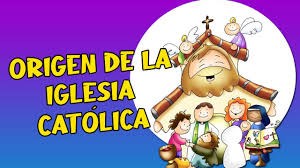 La Iglesia nació en la Pascua y en Pentecostés
Con su muerte y resurrección en la Pascua, Jesús terminó la obra que el Padre le encargó en la tierra.
La palabra griega «ecclesía», significa en castellano «asamblea convocada» o «Iglesia».
El Señor no dejó huérfanos a los apóstoles, sino que les envió su Espíritu en el día de Pentecostés. Se manifestó públicamente y comenzó la difusión del Evangelio entre los pueblos mediante la predicación.  La Iglesia convoca a todo el mundo en un nuevo Pueblo para hacer de ellos discípulos de Cristo.